Mission Handicap Nationale 
BPCE - DRH Groupe
Branche Caisse d’Epargne
Accord collectif national en faveur de l’emploi des personnes en situation de handicap 2017-2019
Complément commission de suivi du 21 juin 2018
Bilan 2017 de la politique handicap
Répartition des sorties CDI TH par motif
Sorties de personnes en situation de handicap
* Source : Bilan social 2017 (données provisoires)
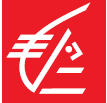 [Speaker Notes: En 2017, le départ en retraite reste la principale cause de départ de personnes en situation de handicap (52% des départs).
Le licenciement est également une cause importante de départ (34%). 79% des licenciements de personnes en situation de handicap sont des licenciements pour inaptitude.]
Bilan 2017 de la politique handicap
Zoom sur les démissions CDI TH
Sorties de personnes en situation de handicap
* Source : Bilan social 2017 (données provisoires)
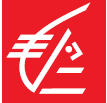 Bilan 2017 de la politique handicap
Zoom sur les démissions CDI TH
Gestionnaire de clientèle ou Conseiller commercial
Titulaire d’une RQTH
Age moyen : 35,64 ans (de 24,5 à 43,8 ans)
Sorties de personnes en situation de handicap
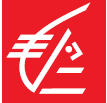